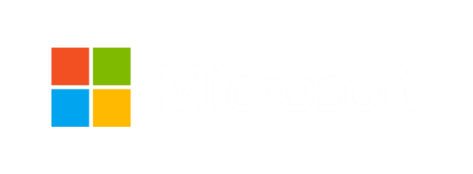 Практика поставки доверенного ПО
Владимир Мамыкин Директор по информационной безопасности    
Microsoft в России
КиберИнфофорум
8 июня 2015
Основы доверия
Доступность исходных кодов для проверки 
         - более 10 лет
Сертификация на соответствие требованиям безопасности ФСТЭК и ФСБ
         - более 10 лет
Поставка сертифицированных обновлений российскими партнерами
          - более 10 лет
Отсутствие «закладок» в продуктах
          - нет закладок
Версии для работы по высшим требованиям безопасности
          - да
Сертификация во ФСТЭК
Сертифицировано более 60 продуктов
Все продукты сертифицированы «как есть», без изменений, и могут быть использованы для построения автоматизированных систем уровня защищенности 1Г и для систем обработки персональных данных
От 

Windows XP и
Windows Server 2003
До

Windows 8.1
Windows Server 2012 и
SQL Server 2012
Новые сертификаты ФСТЭК
Windows 8.1
Exchange Server 2013
Windows Server 2012 R2
System Center 2012 R2
Dynamics CRM 2013
Закончена сертификация во ФСТЭК
Windows 8.1 
для планшета Dell Venue 11
SQL Server 2014
Lync Server 2013
[Speaker Notes: Сказать, какие работы идут во ФСТЭК]
Сертификация в ФСБ
Windows XP Professional - сертификат
Windows Server 2003 Enterprise - сертификат
SQL Server 2008 - сертификат
Windows 7 - сертификат
Exchange Server 2010
Положительное заключение
Windows Server 2012 R2
Положительное заключение
Windows 8, Windows 8.1
Положительное заключение
[Speaker Notes: Сказать о том, что мы предоставляем в России исходные коды с 2003, и как результат имеем престижные сертификаты ФСБ]
Сертификация продолжается
Будут сертифицированы и все новые продукты Microsoft, включая:
Windows 10
Windows Server
System Center
Office, Exchange Server, и многие другие
Для чего нужен сертификат
Сертификат НЕ ОЗНАЧАЕТ, что у клиента НАХОДИТСЯ сертифицированная версия 
Сертификат только показывает, что данная копия продукта у конкретного клиента может быть проверена на соответствие сертифицированному экземпляру, прошедшему сертификацию. Только после ПРОВЕРКИ (с выдачей соответствующих документов, включая голографические номерные марки государственного учета) у клиента появляется СЕРТИФИЦИРОВАННАЯ версия продукта.
ПОЛУЧИТЬ сертифицированную версию продукта можно двумя путями:
Купить сертифицированную версию сразу
Купить услугу проверки соответствия ранее купленных лицензионных продуктов сертифицированным через партнеров у Заявителей на сертификацию:
ФГУП «ППП Управления делами Президента Российской Федерации»
ООО «Сертифицированные информационные системы груп» (СИС груп, прежнее название СИС) www.certsys.ru
О сертификации на нашем сайте
http://www.microsoft.com/rus/government/certificate/ 
















ЗАПОМНИТЕ ЭТУ ССЫЛКУ!
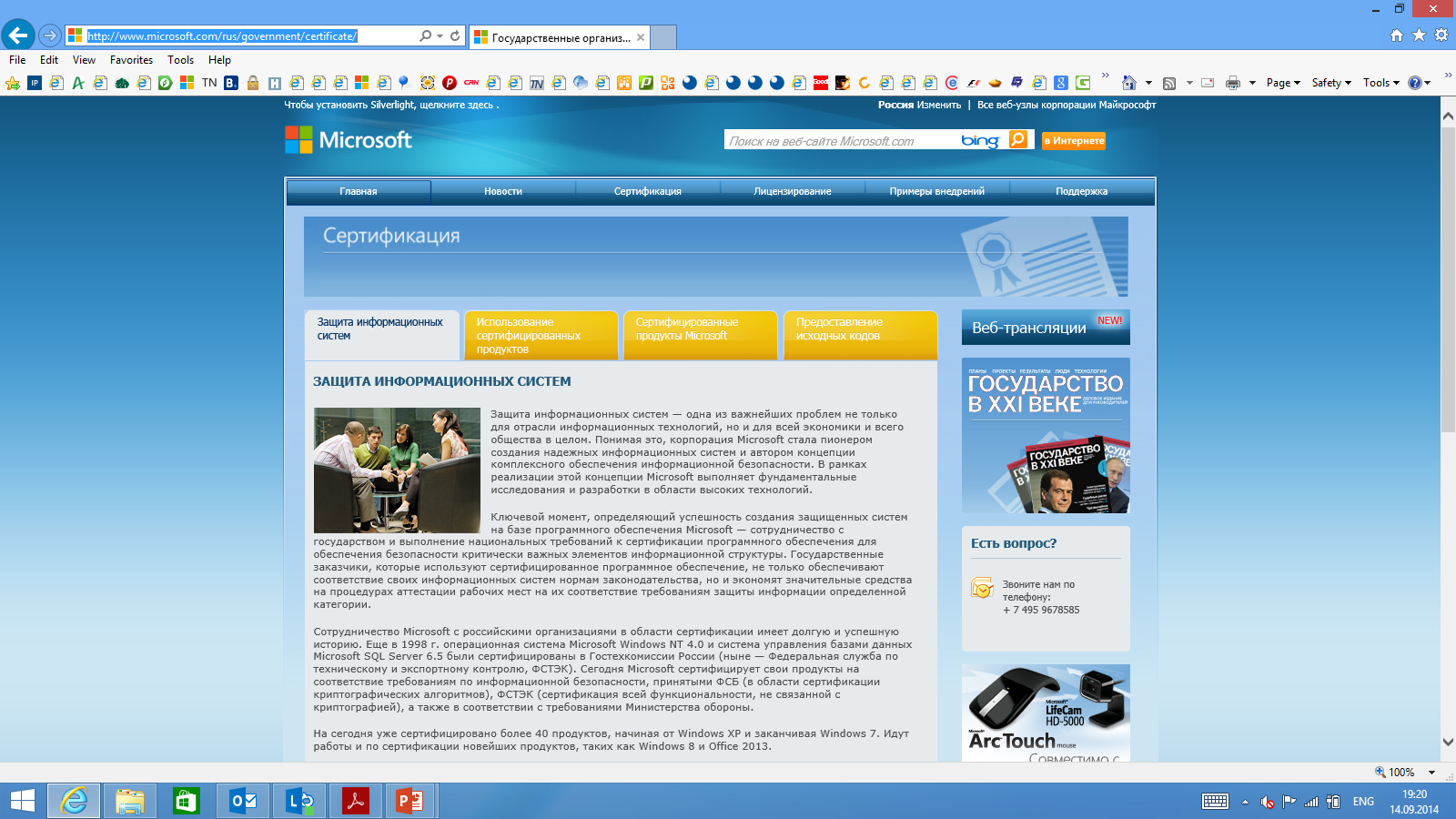 Защищенные публичные облака
Публичные облачные сервисы Microsoft сертифицированы по самым строгим стандартам безопасности:
EU Safe Harbor
EU Model Clauses
ISO 27001
HIPAA
FISMA
Защищенные облака в России
Microsoft вместе с российскими партнерами предлагает размещение облачной платформы в ЦОД российских партнеров на территории России на основе
Windows Server 2012 R2 - сертифицирован
System Center 2012 R2 - сертифицирован
Dynamics CRM – сертифицирован
И многие другие....
Это позволит обеспечить хранение и передачу персональных данных в строгом соответствии с требованиями ФСТЭК и ФСБ, включая использование шифрования ГОСТ
ВЫВОДЫ
Наши Заказчики могут быть уверены, что используя продукты Майкрософт они сводят свои законодательные и технологические риски к минимально возможным потому, что
Майкрософт предоставляет исходные коды продуктов для исследования
У Майкрософт уже есть ПЛАТФОРМА сертифицированных по российским требованиям продуктов, аналогов которой нет у конкурентов
В продуктах Майкрософт может использоваться российская криптография, разработанная партнерами
Майкрософт продолжает сертификацию продуктов
Продукты Майкрософт имеют минимальное число уязвимостей в своих классах (см. следующий слайд)
Уязвимости на 19 мая 2015
Sun Solaris 10.х			2107
Red Hat Enterprise Linux Server 5         	3033	
Microsoft Windows Server 2008	  571
Microsoft Windows Server 2012	  406


Apple Macintosh OS X – 		2356			 
Red Hat Enterprise Linux Desktop 5	3348	
Ubuntu Linux 12.04 (выпуск 2012 год) 	2823 (находят 77 уязв/мес)   
Windows XP Pro (выпуск 2001 год)	  668 (находят 4 уязв/мес)
Windows 7	(выпуск 07.2009)	  425 (находят 6 уязв/мес)
Windows 8.1				  249 (находят 10 уязв/мес)		

Oracle Database 11.x 	 	         	  423			
IBM DB2 9.x 				  151			
MySQL 5.x				  316			
Microsoft SQL Server 2008  	                    6
Microsoft SQL Server 2012		      3 

Apple iOS 7.x для iPhone		   109
Android  4.x				       6
Windows Phone 8			       0
источник: http://secunia.com
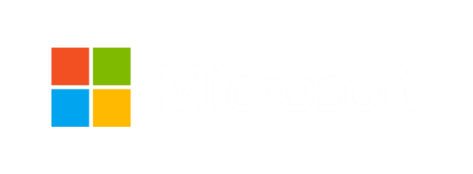 Спасибо !
Поставка доверенного ПО в России – более 10 лет
[Speaker Notes: Поблагодарить аудиторию за внимание и выразить готовность ответить на любые вопросы.]